Strength In People&power in the CommunitythroughDentalCollaborationPartnershipsandOutreach
Strength In People
The Power of Community
Collaboration
Partnerships
Outreach
Schools
Child Development Centers
Woodland Academy Program - ~125 students
Head Start
Anticipatory Guidance for Parents
Universities – Student Externs
Temple
Dental Assistant Schools
Charter Schools
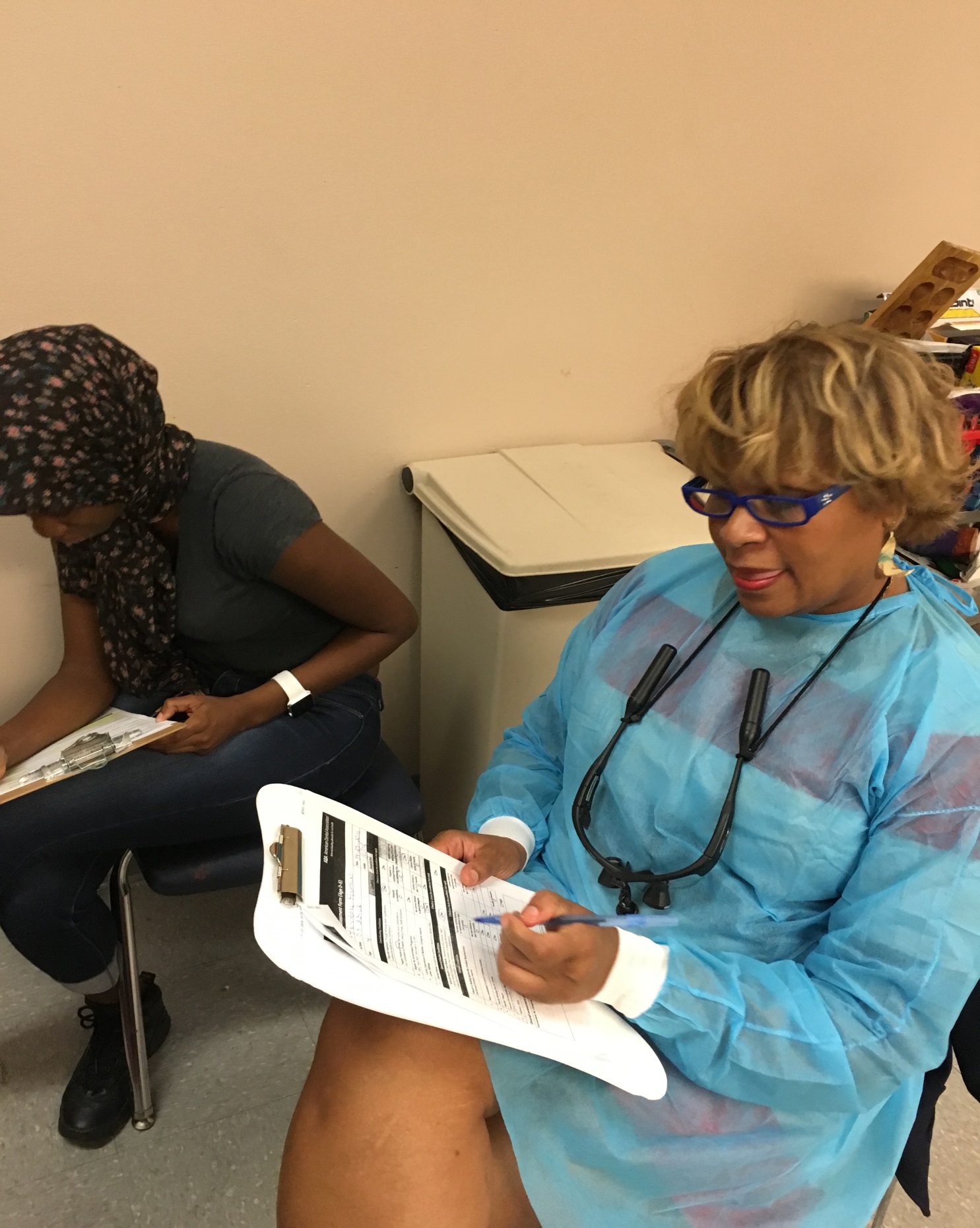 Woodland Academy
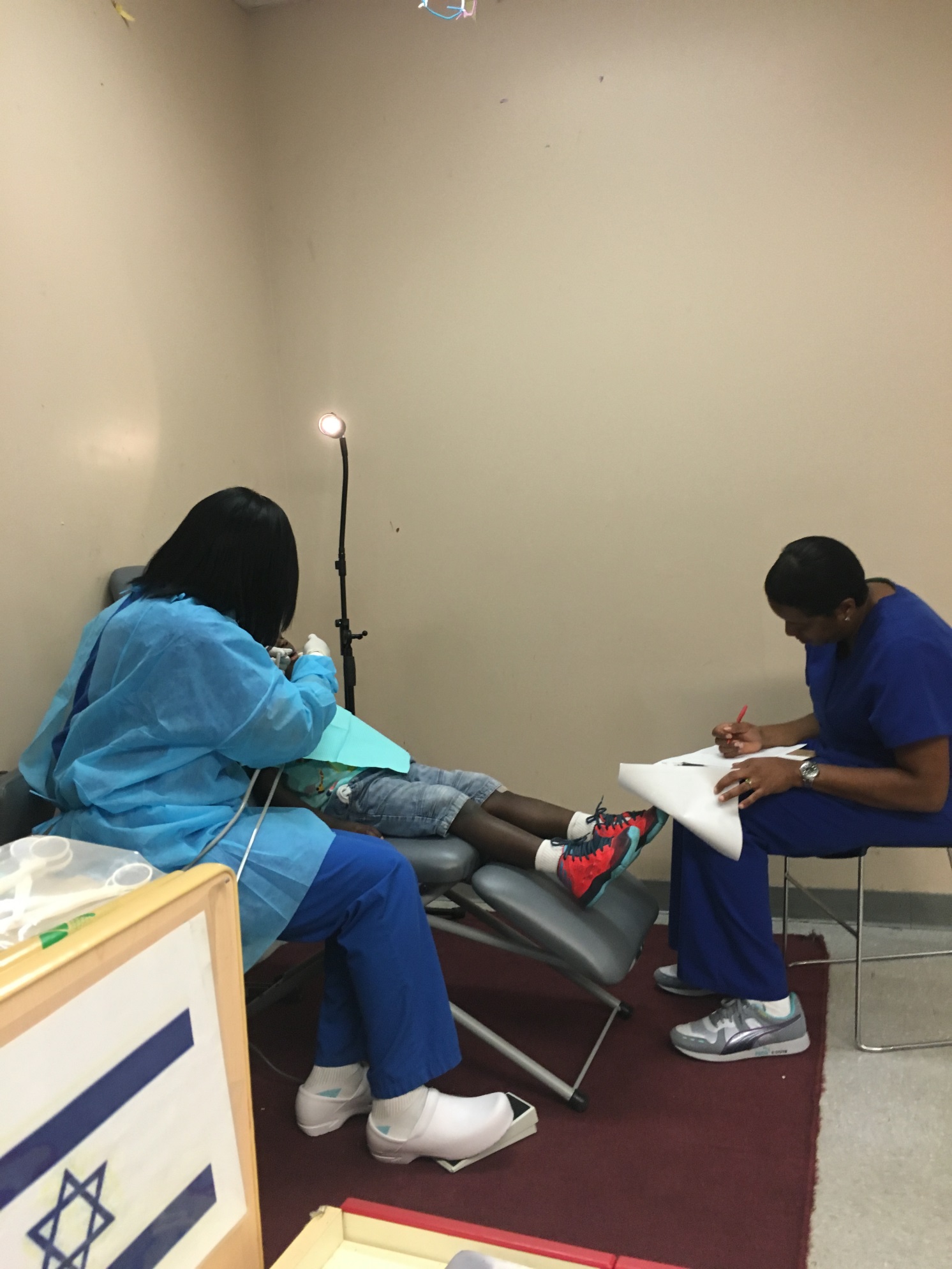 Woodland Academy
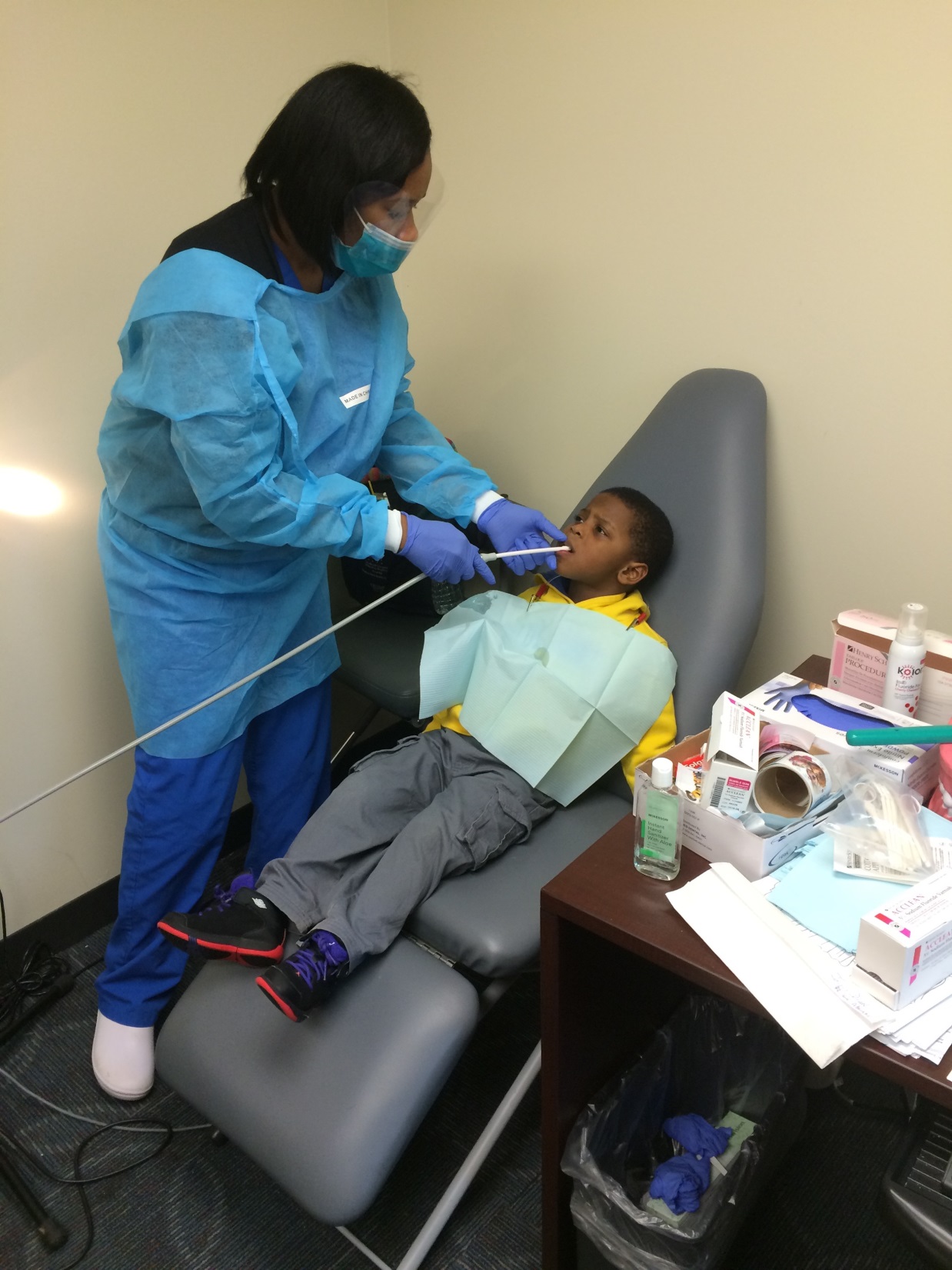 Woodland Academy
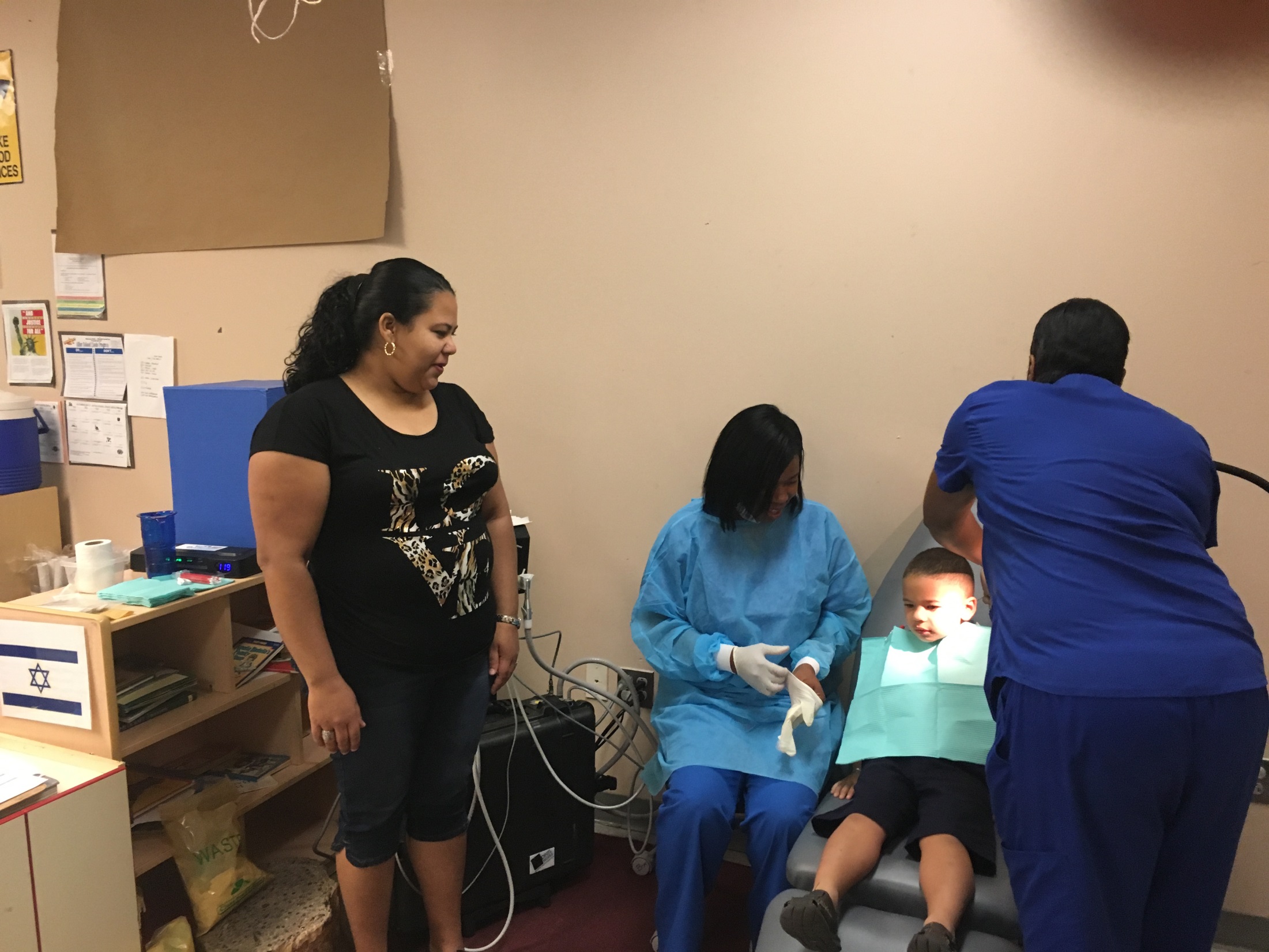 Woodland Academy
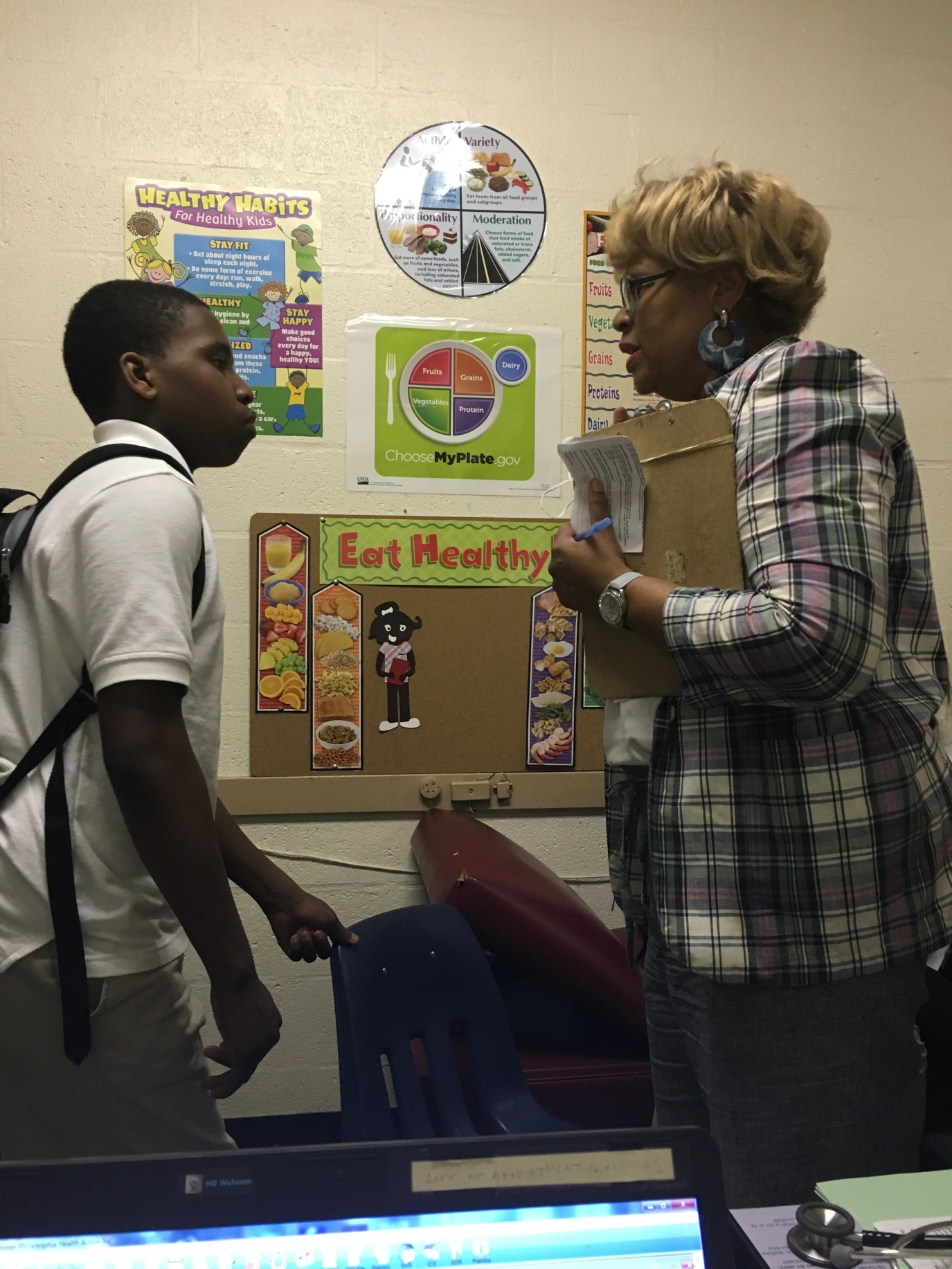 Charter Schools
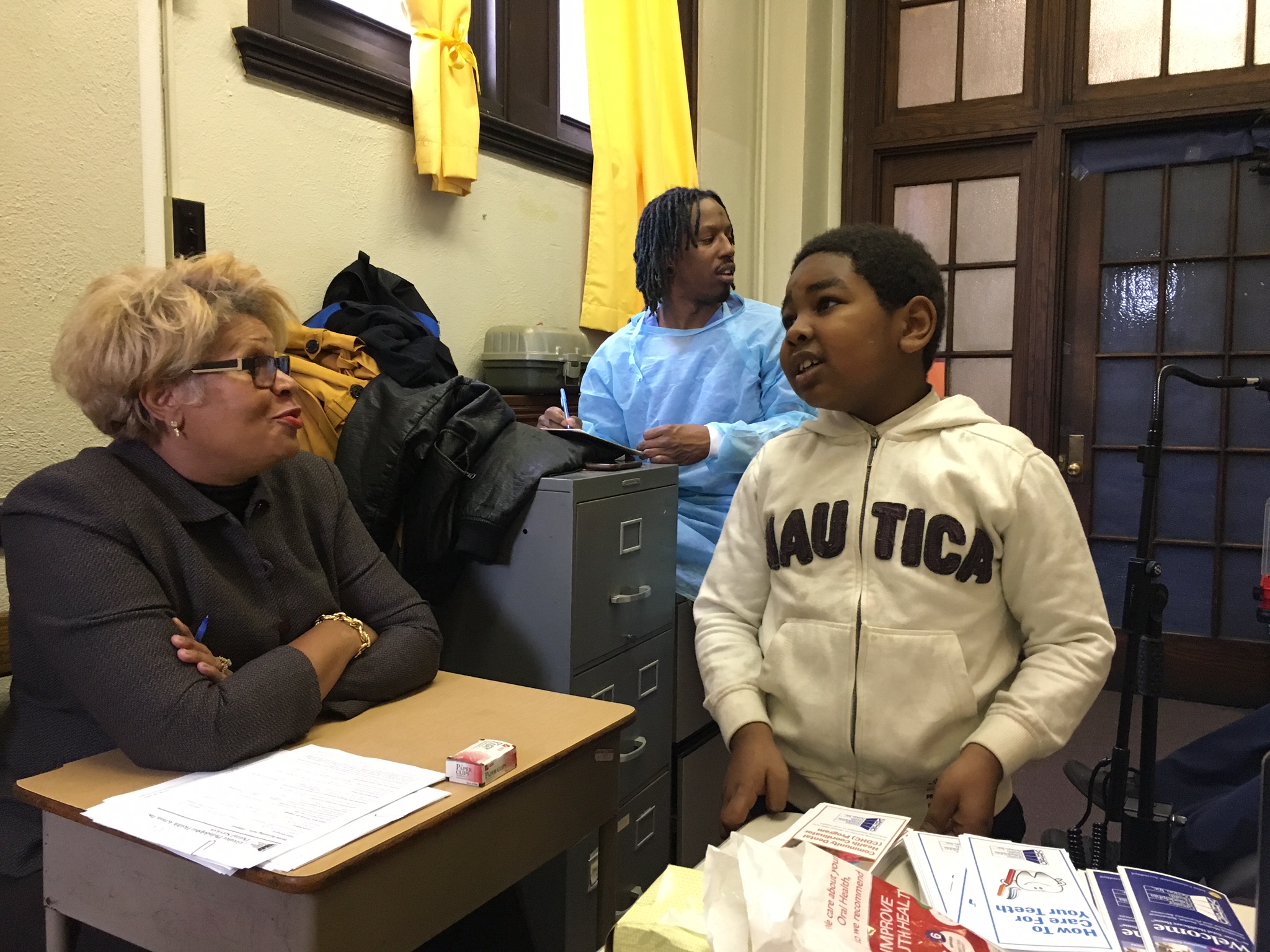 Charter Schools
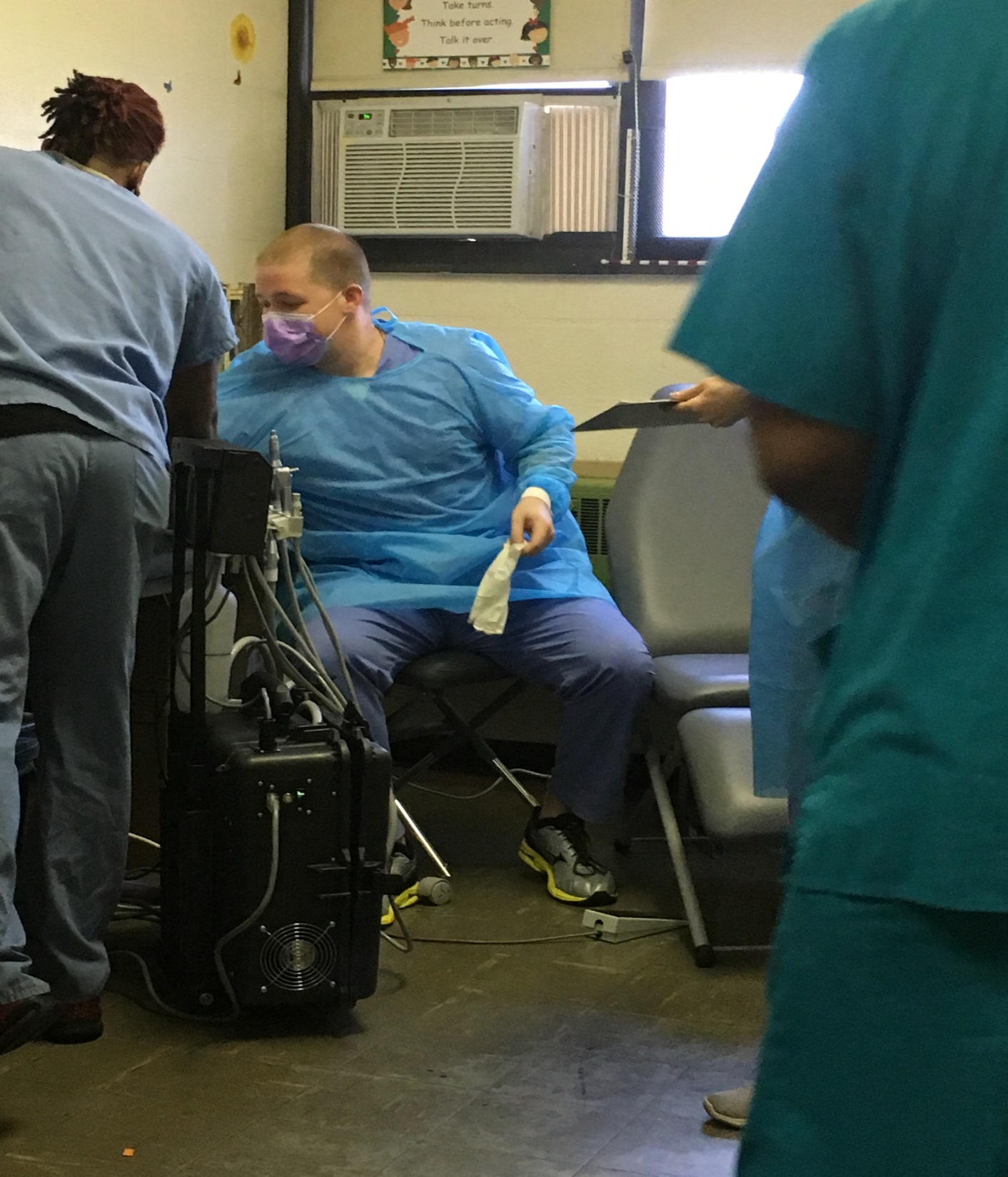 Temple Extern at
Charter Schools
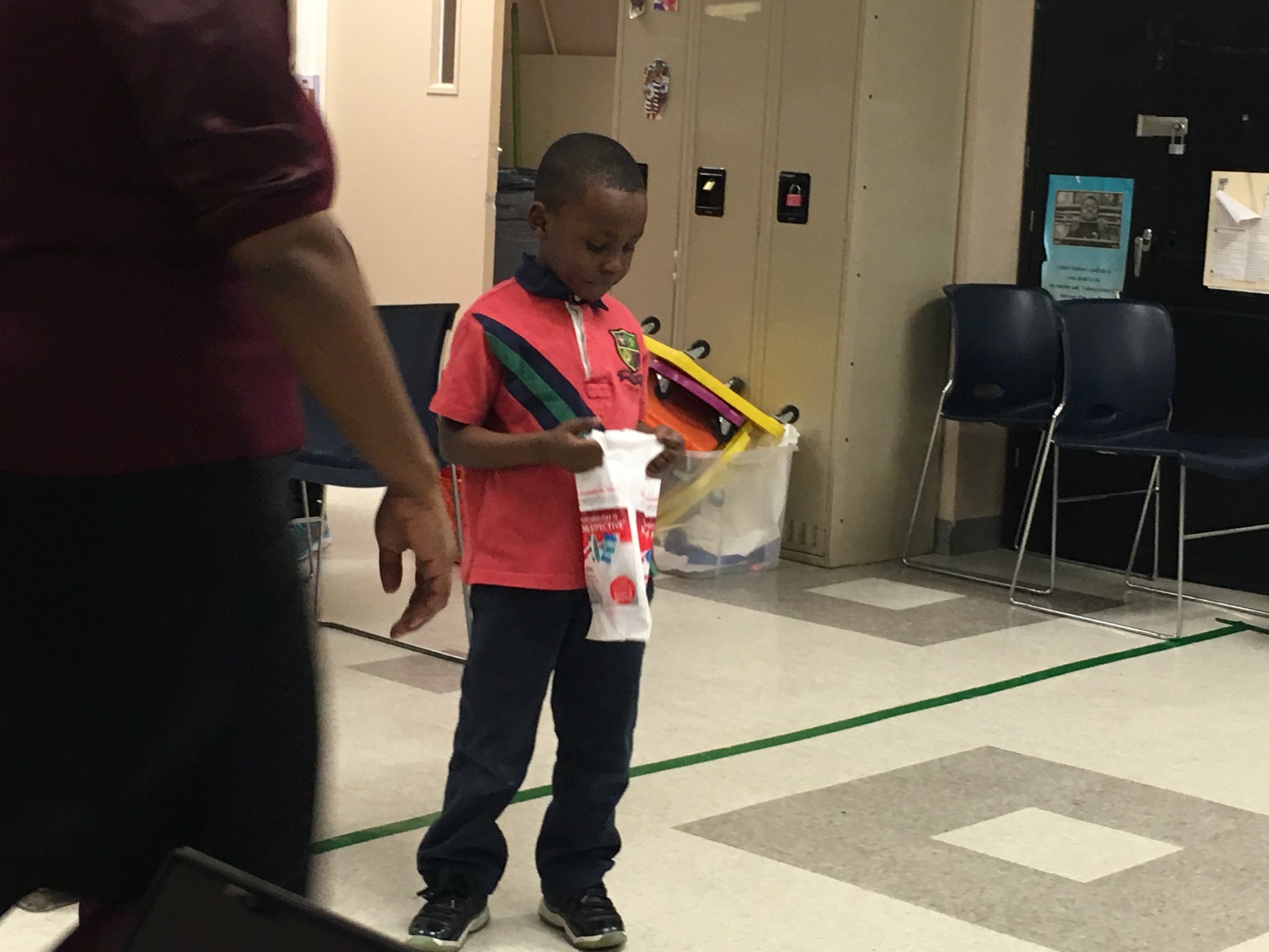 Head
Start
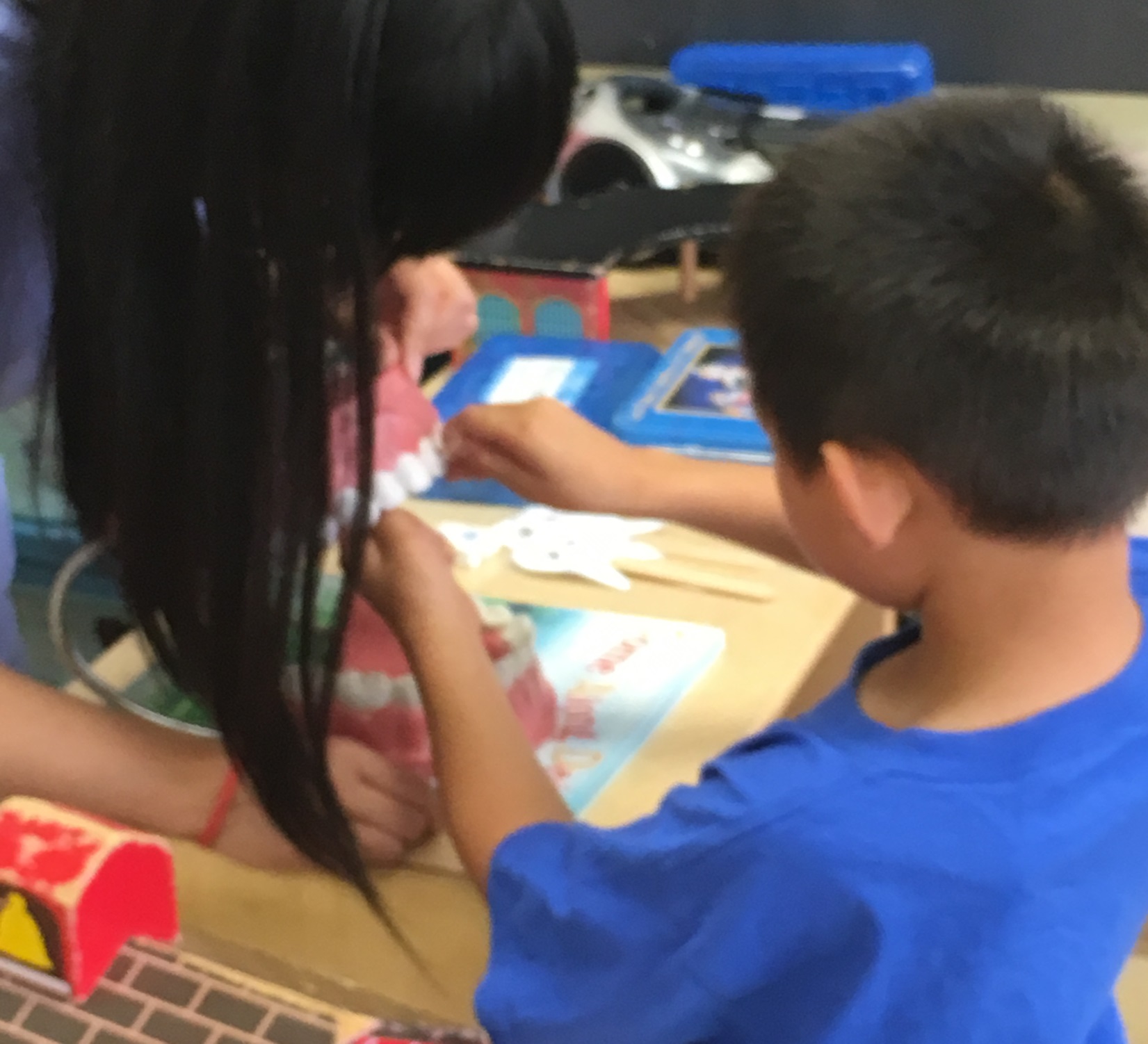 Day
Care
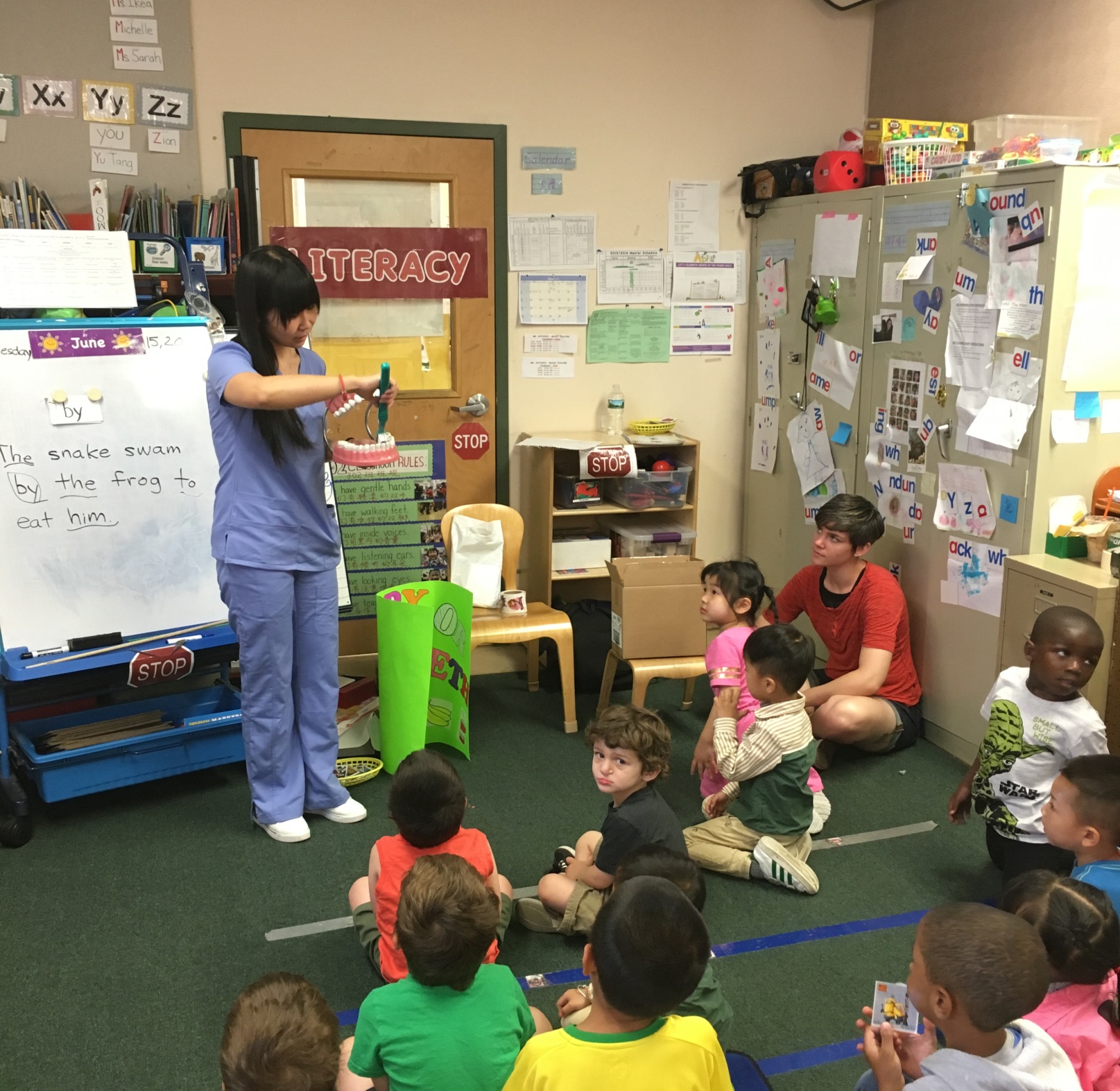 Day
Care
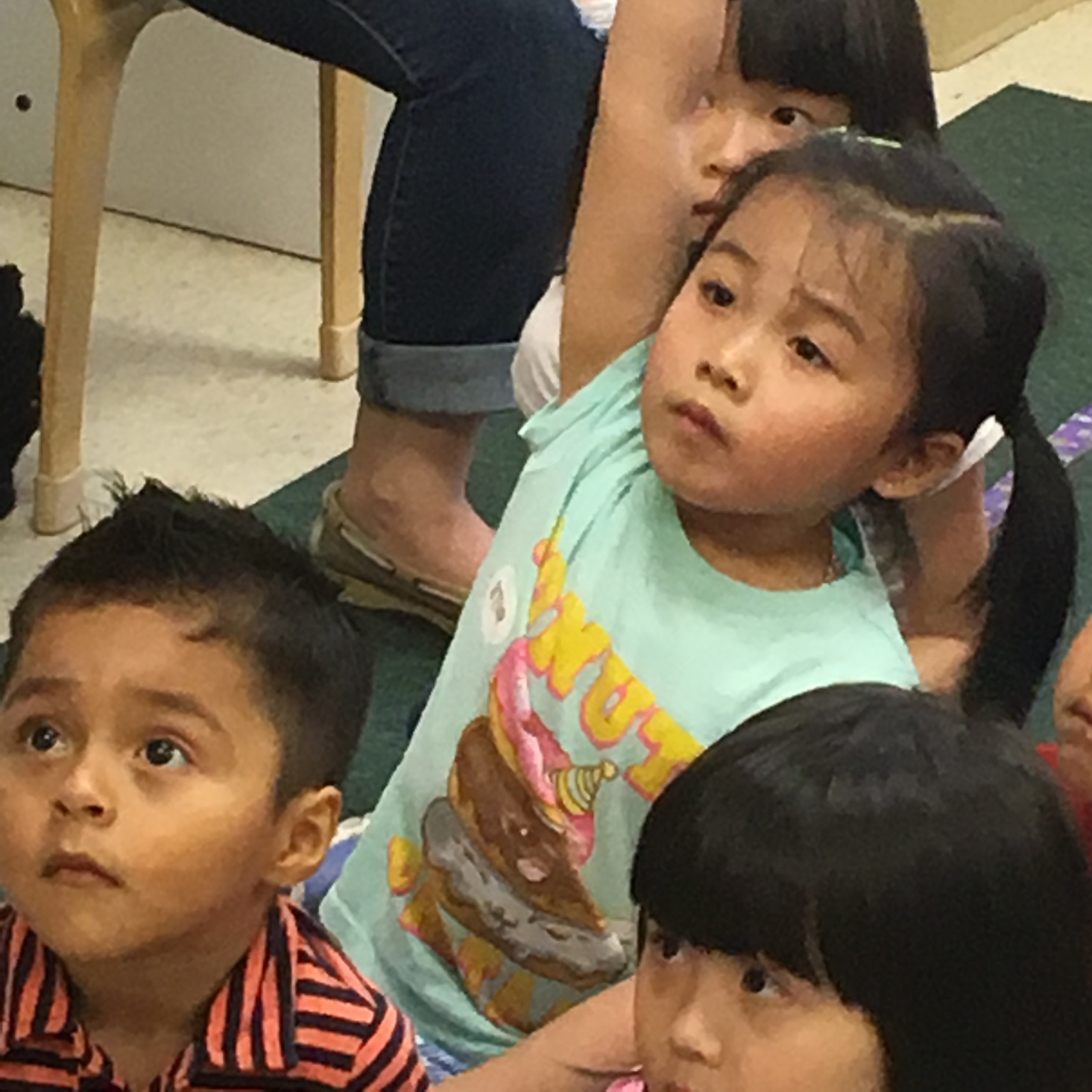 Day 
Care
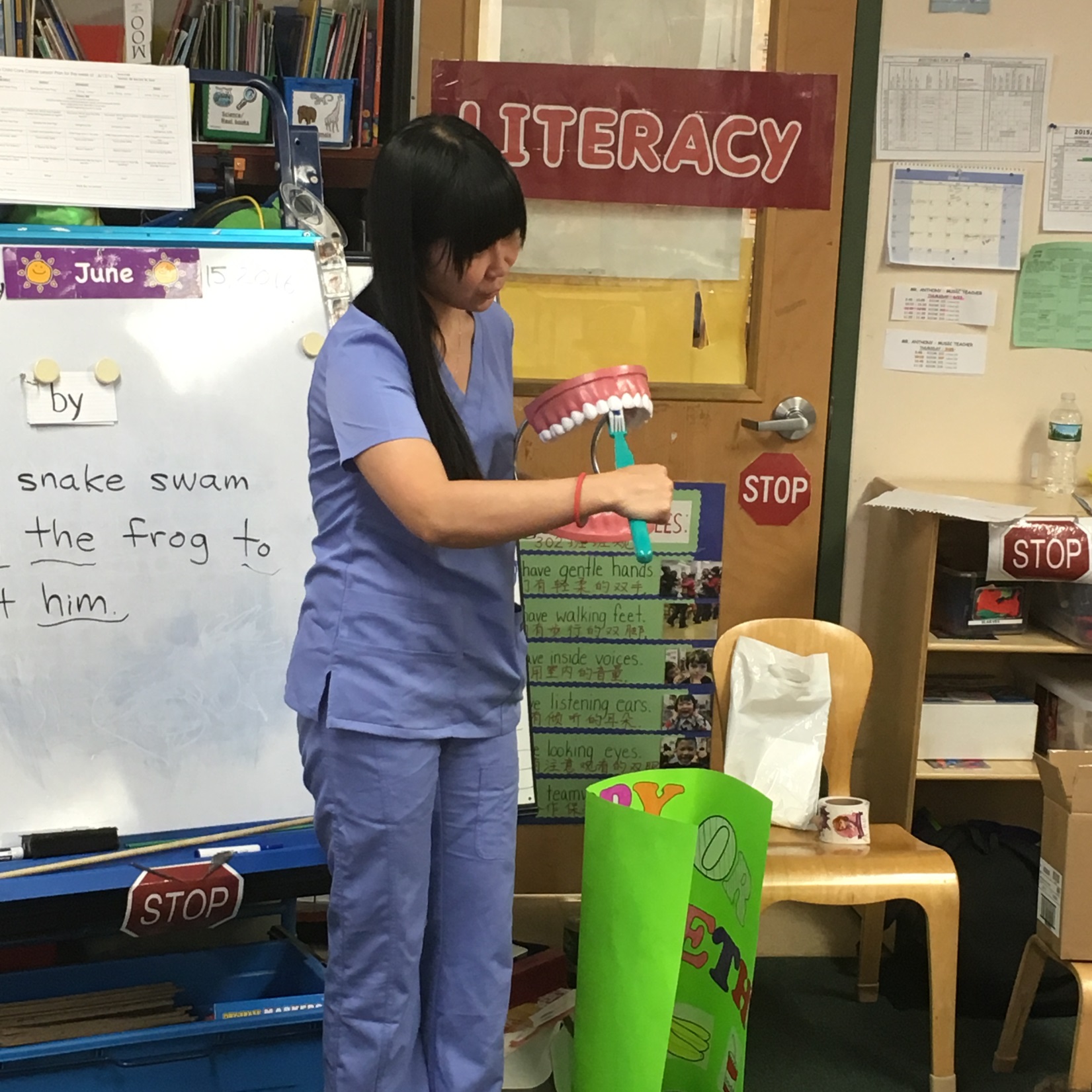 Day 
Care
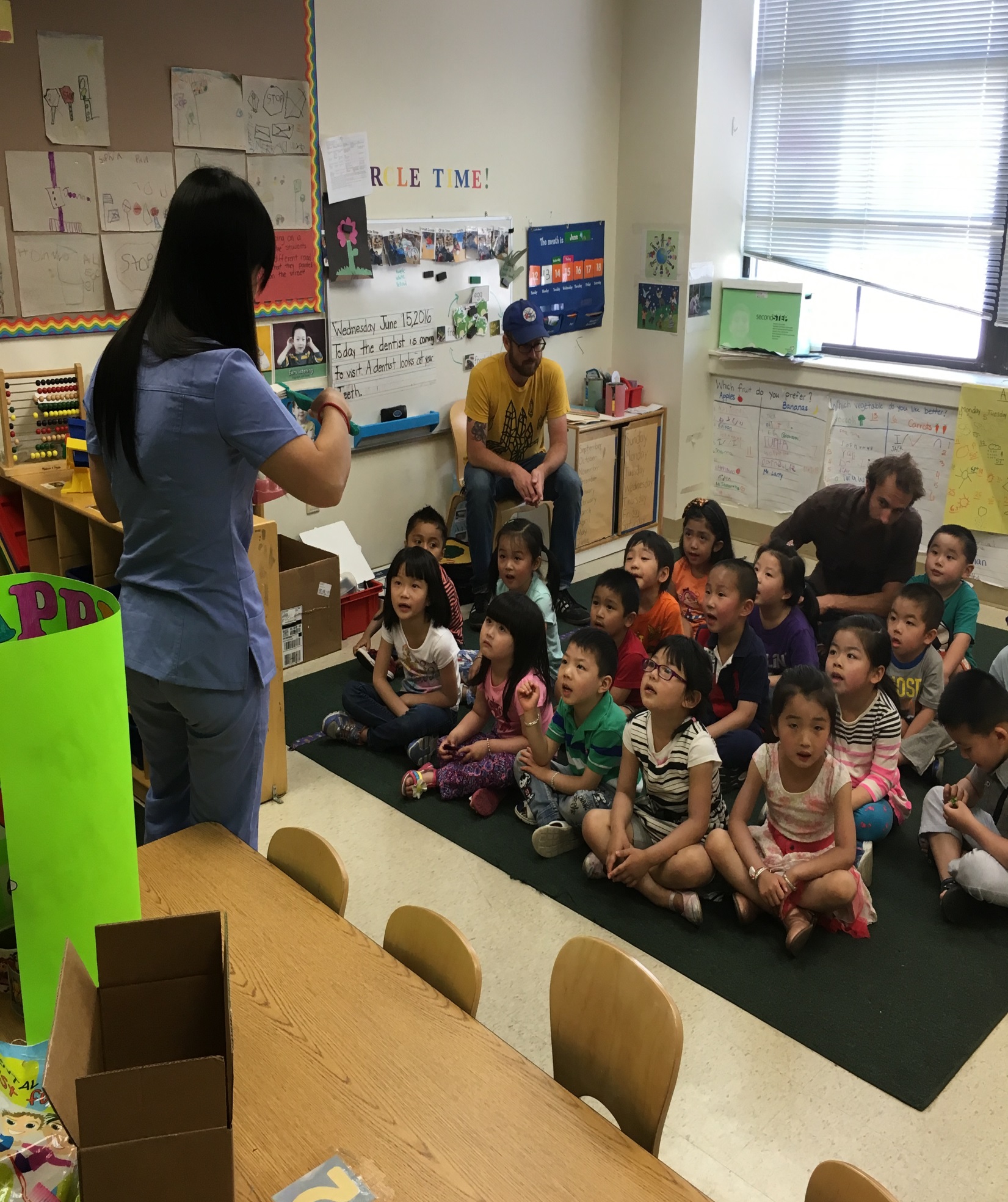 Day 
Care
Social Service Agencies
Boys and Girls Clubs
Wissahickon
Shane Victorino
Club Senior Centers
Community Centers
MCO-sponsored “Baby Showers”
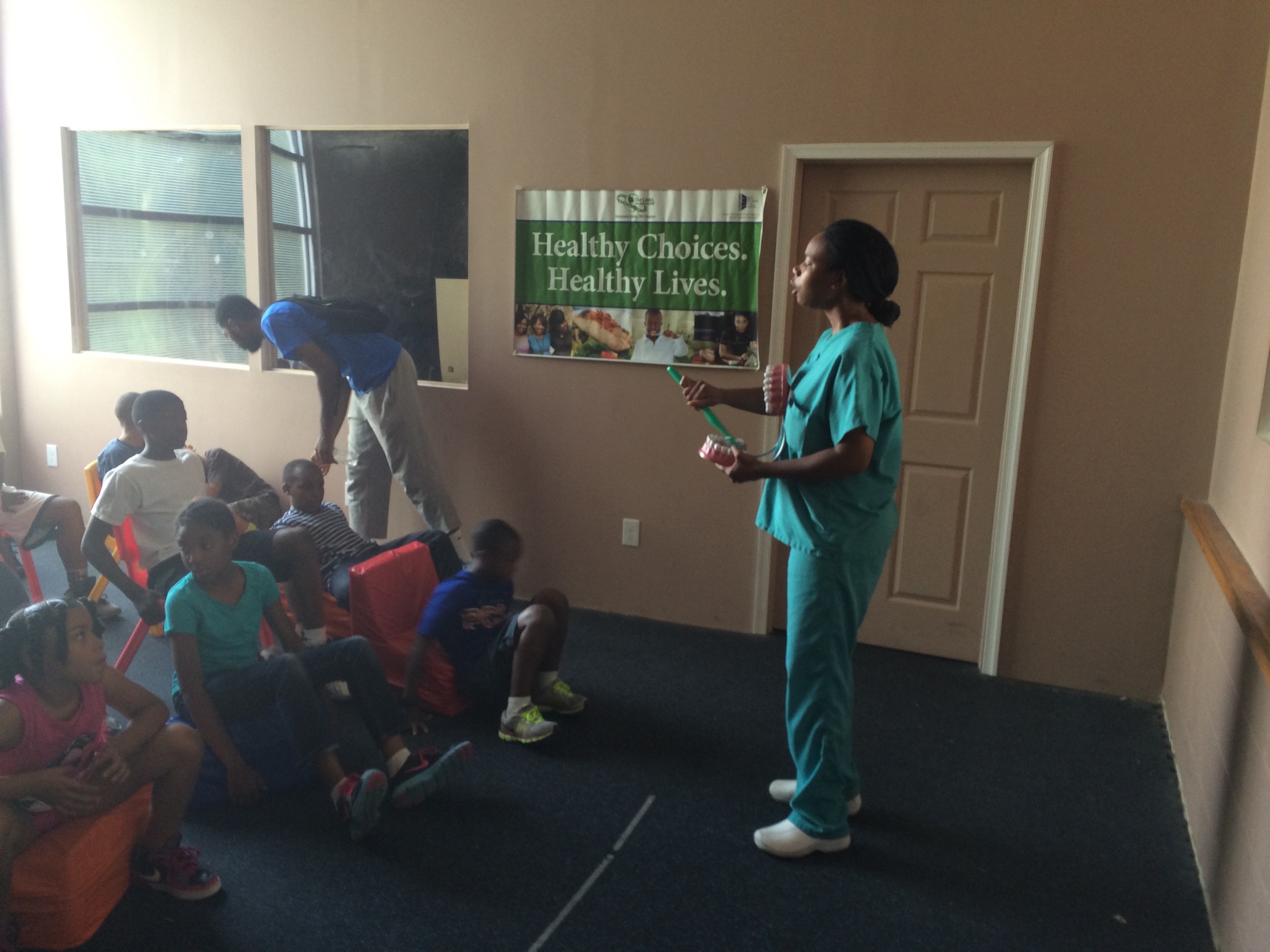 Boys
And
Girls
Clubs
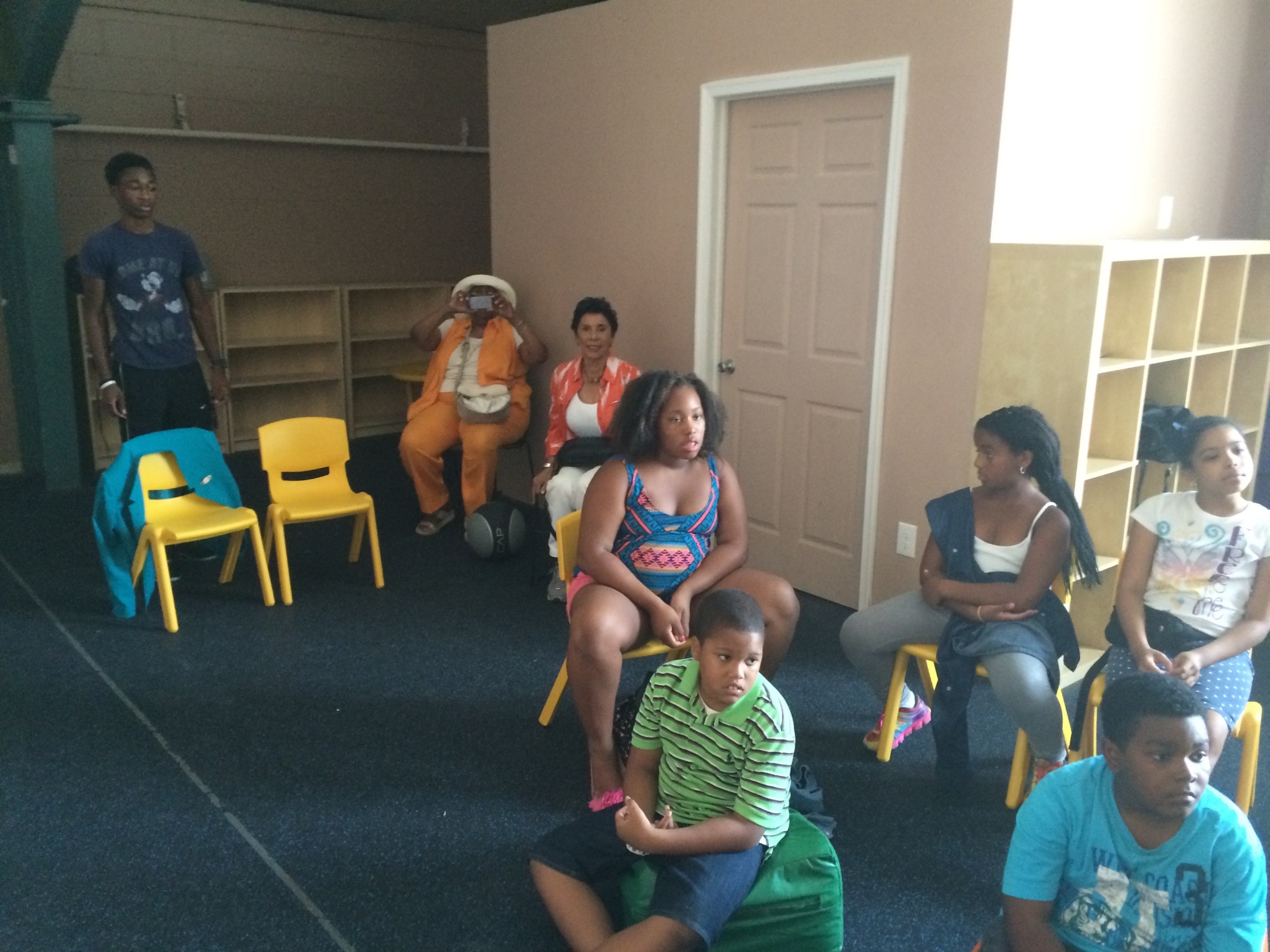 Boys 
and 
Girls Clubs
Business and Industry
Colgate Bright Smiles – Bright Futures
MCOs
Block Scheduling for Health Partners (HPP) patients
Saturday events for HPP and Keystone First (KF)
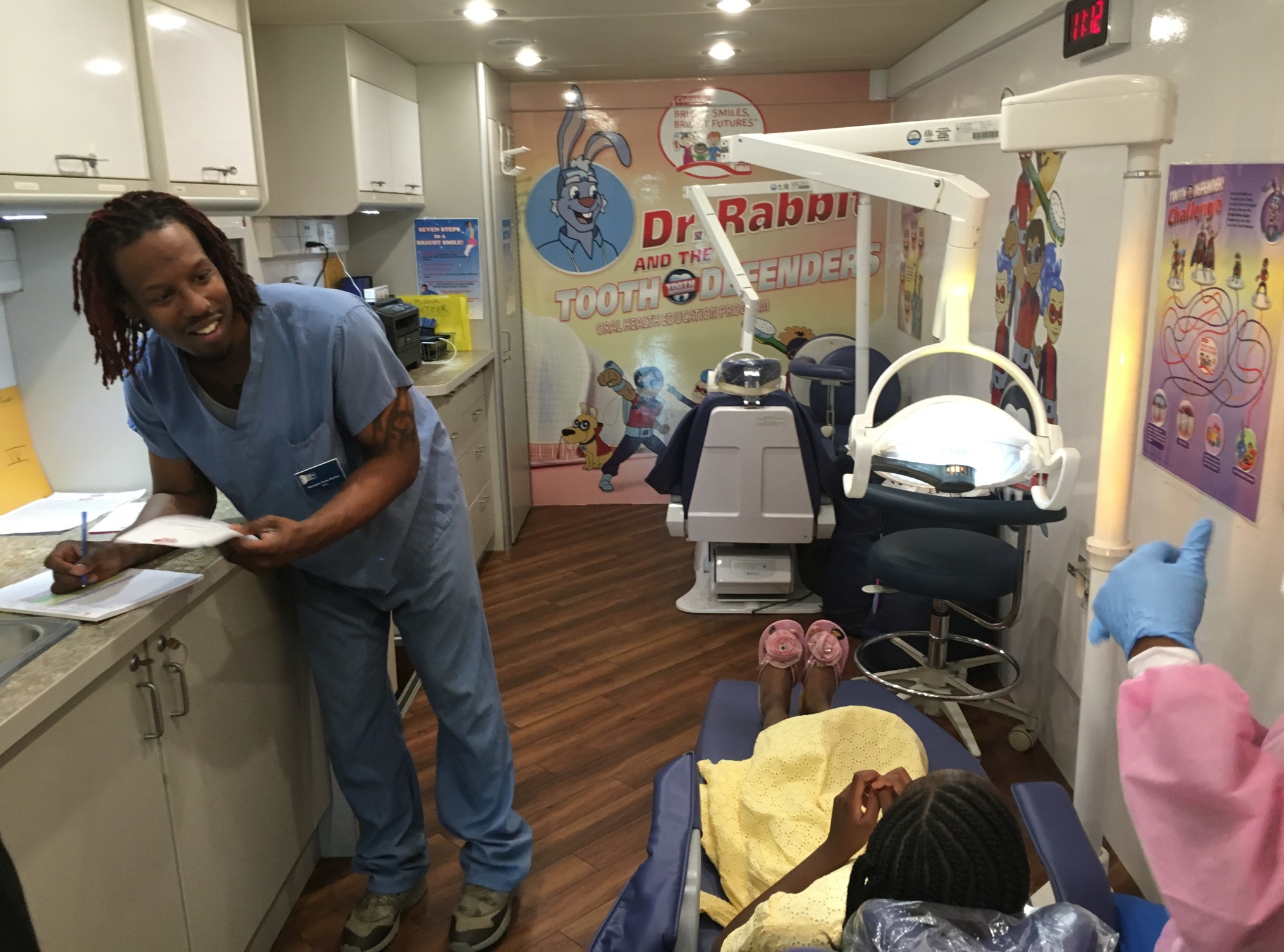 Colgate
Bright Smiles
Bright
Futures
Medical Healthcare Facilities
Operating Room
Treat Pediatric patients under GA
Treat patients with disabilities under GA
GPHA Medical/Dental/Behavioral Health Integration
Internal referrals
PQ9 Questionnaire
Churches
Health Fairs
Yesha Ministries
Youth at Risk
Surge Recovery Residential Program
63 men; Transitional population; group size changes
Most need dental evaluation; most are insured
Most have neglected routine oral health care
CDHCs make presentation and provide give-aways
Use portable equipment to conduct screenings
Challenges:  Patient Compliance/Relapse Risk
2 visits to date; 15 men have been treated; goal is monthly
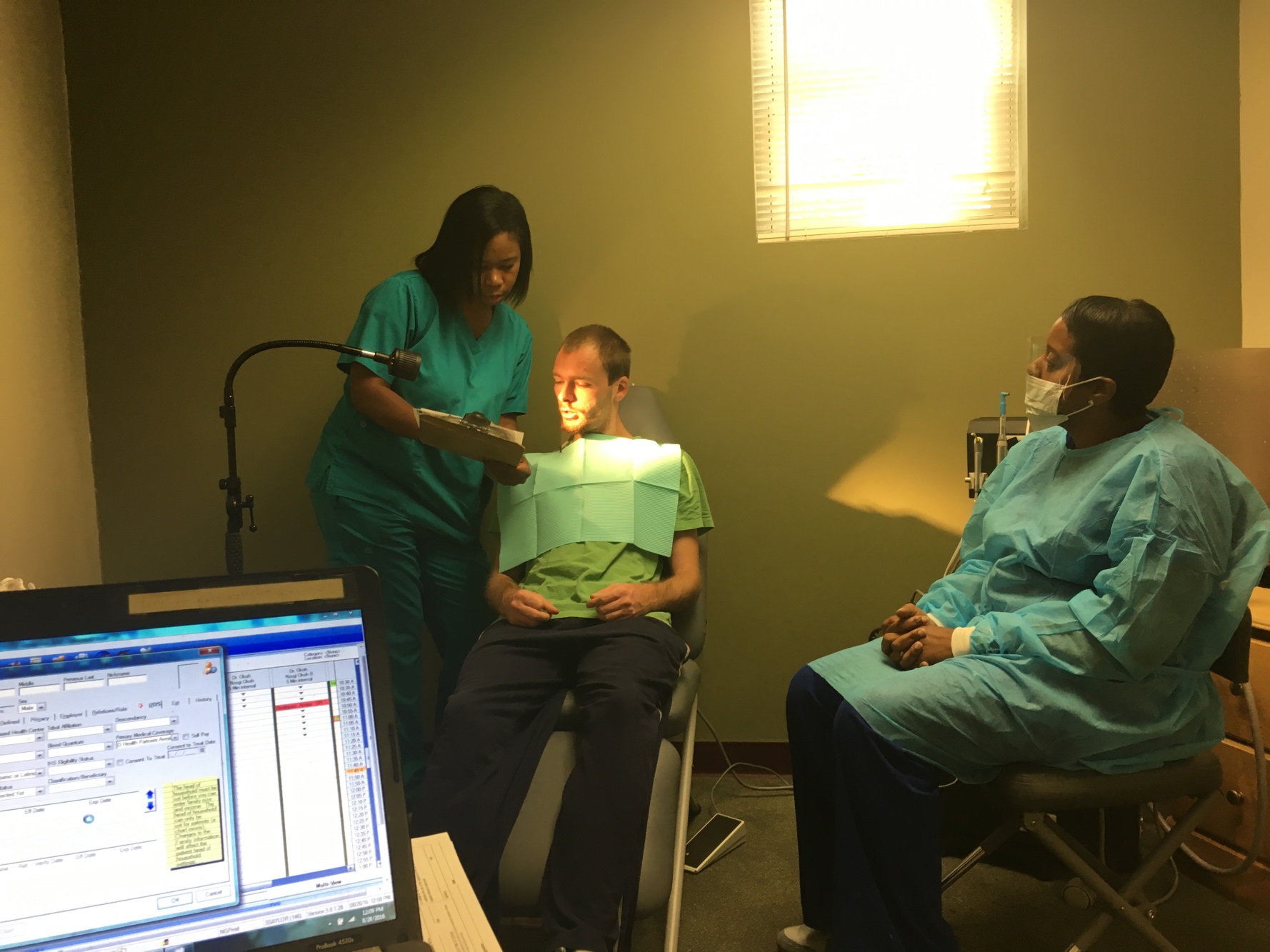 Surge Recovery
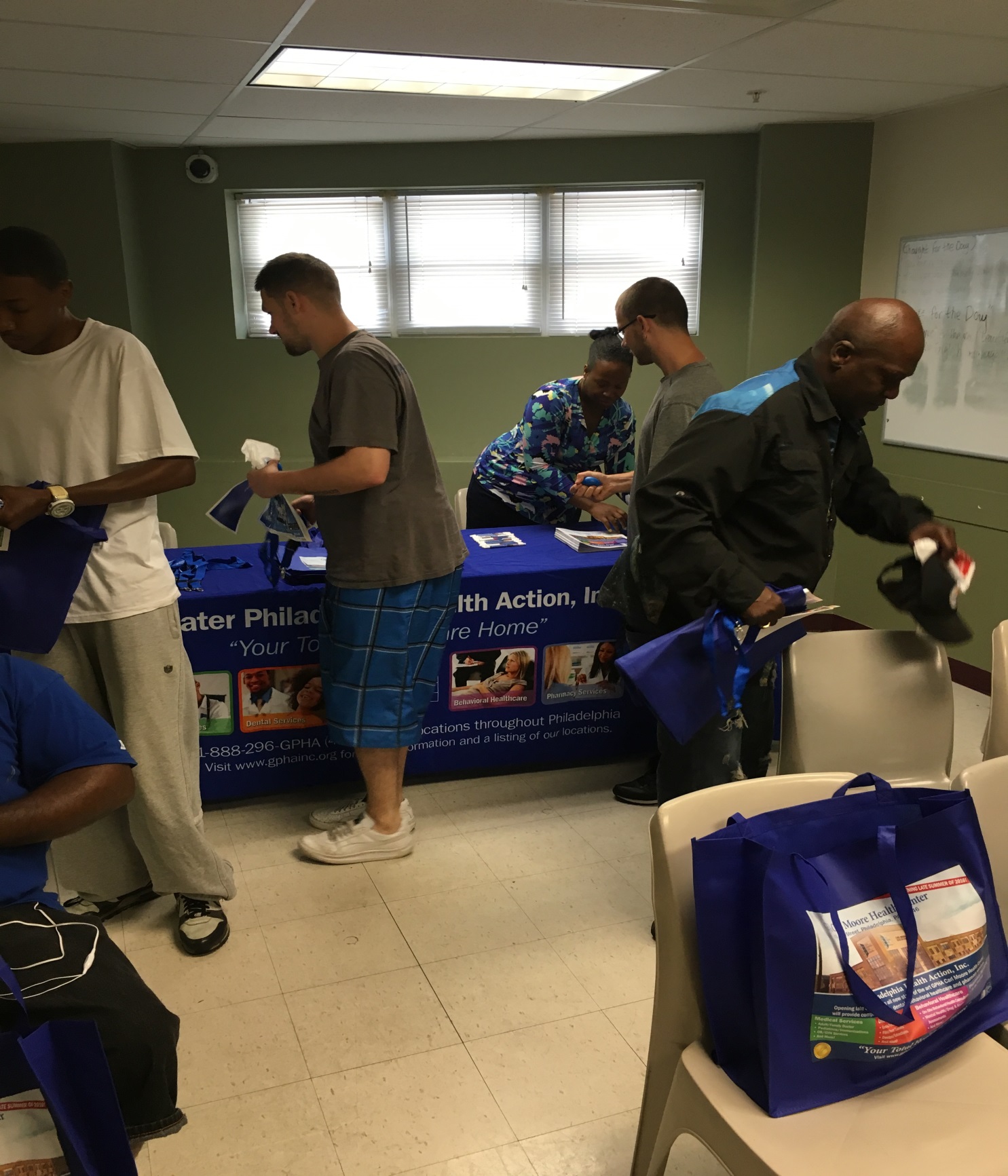 Surge Recovery
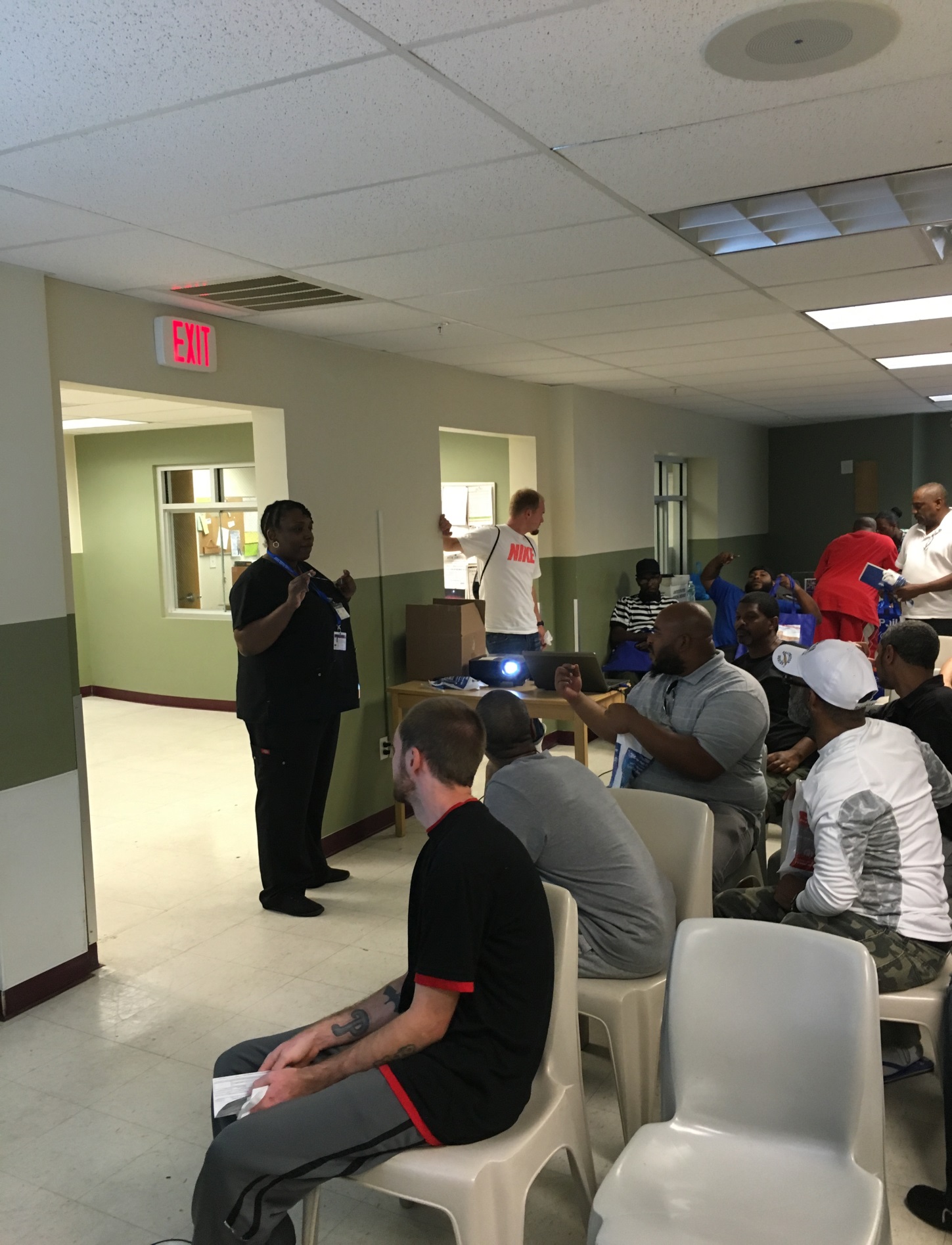 Surge Recovery
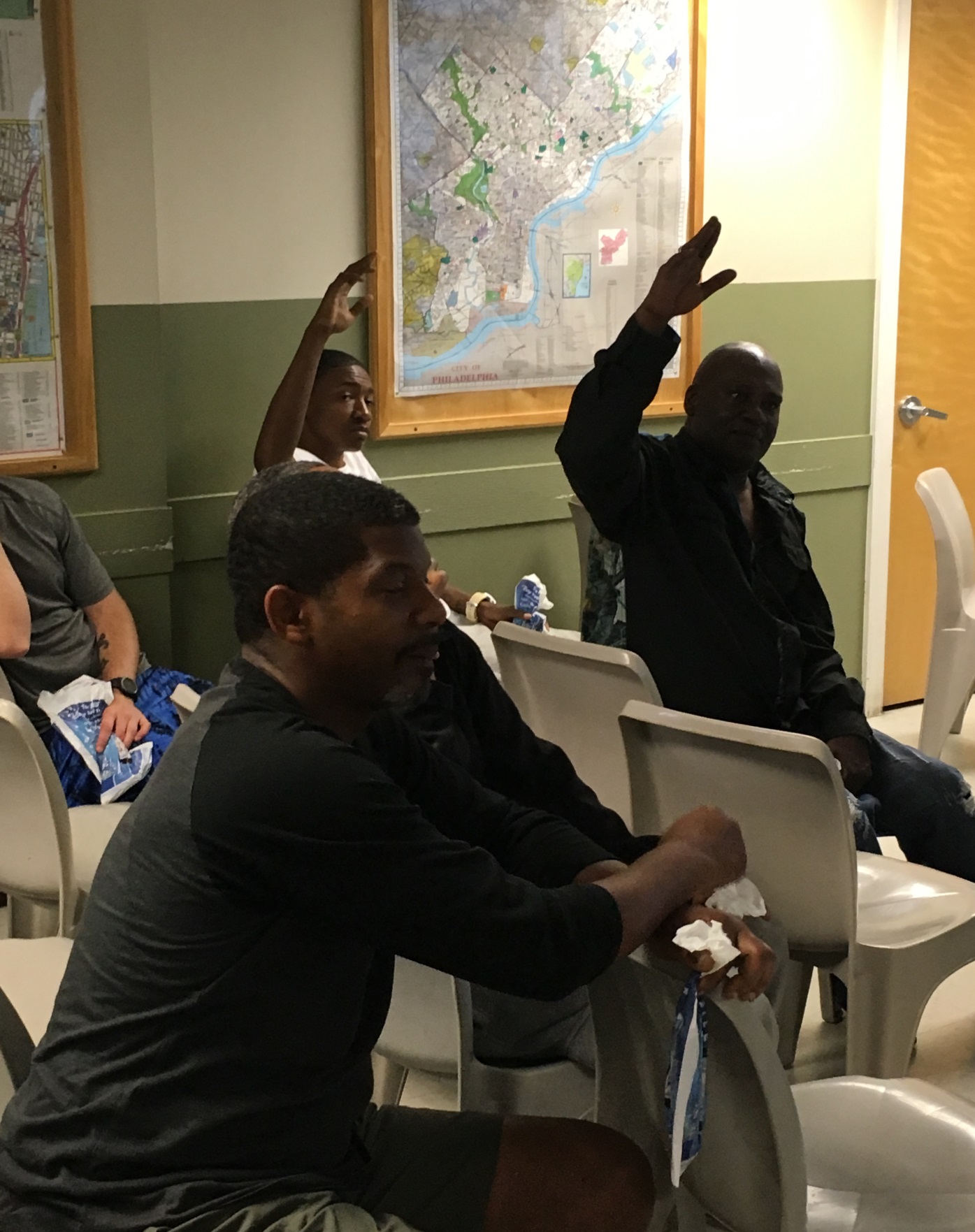 Surge Recovery
Strengthening PeopleandEmpowering the Community throughCollaborationPartnershipsandDental Outreach
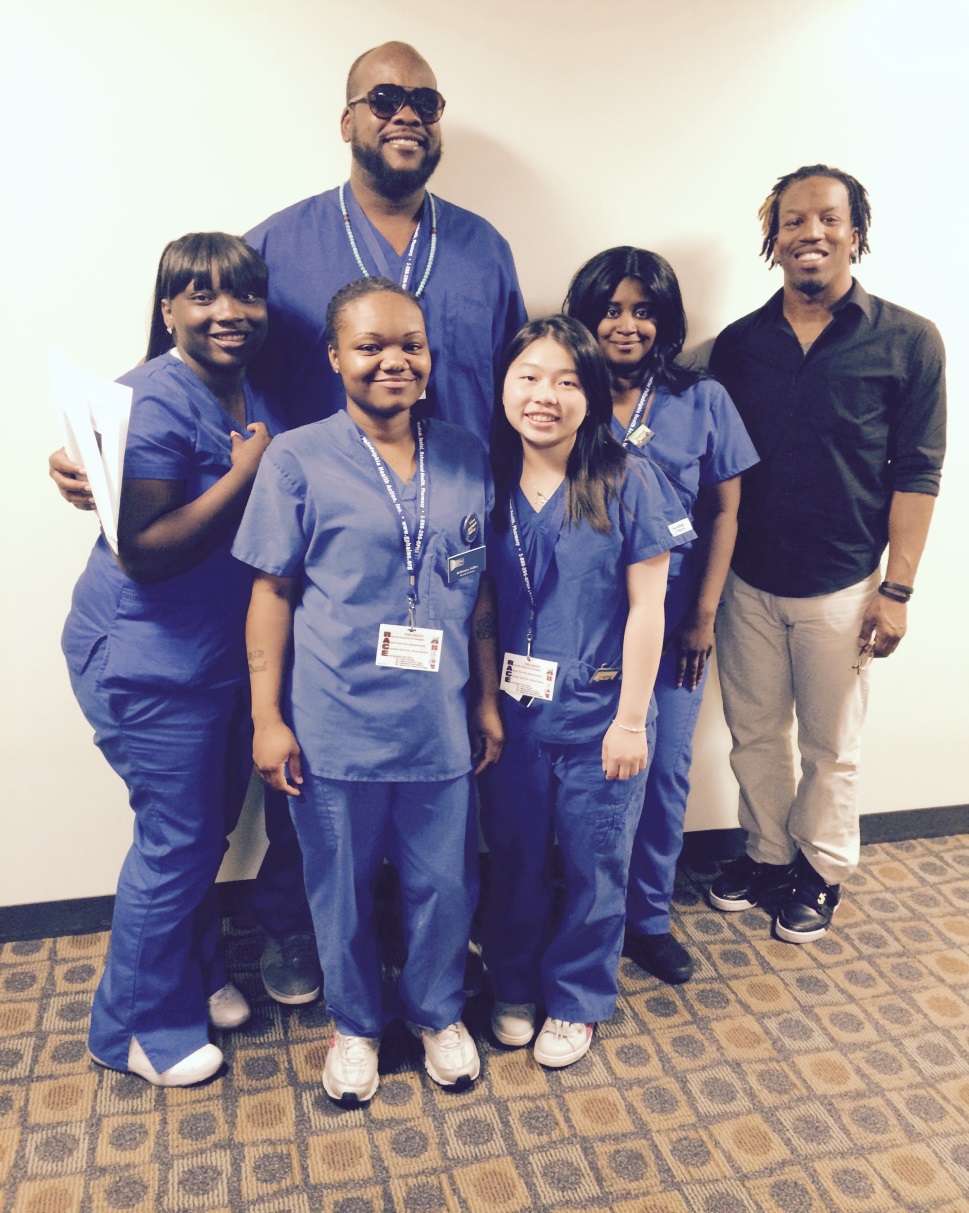